تغيرات الأرض الفجائية
تغيرات الأرض الفجائية
1
2
3
الزلازل
البركان
مكونات  الأرض
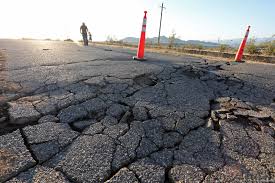 ما هي تغيرات الأرض الفجائية؟
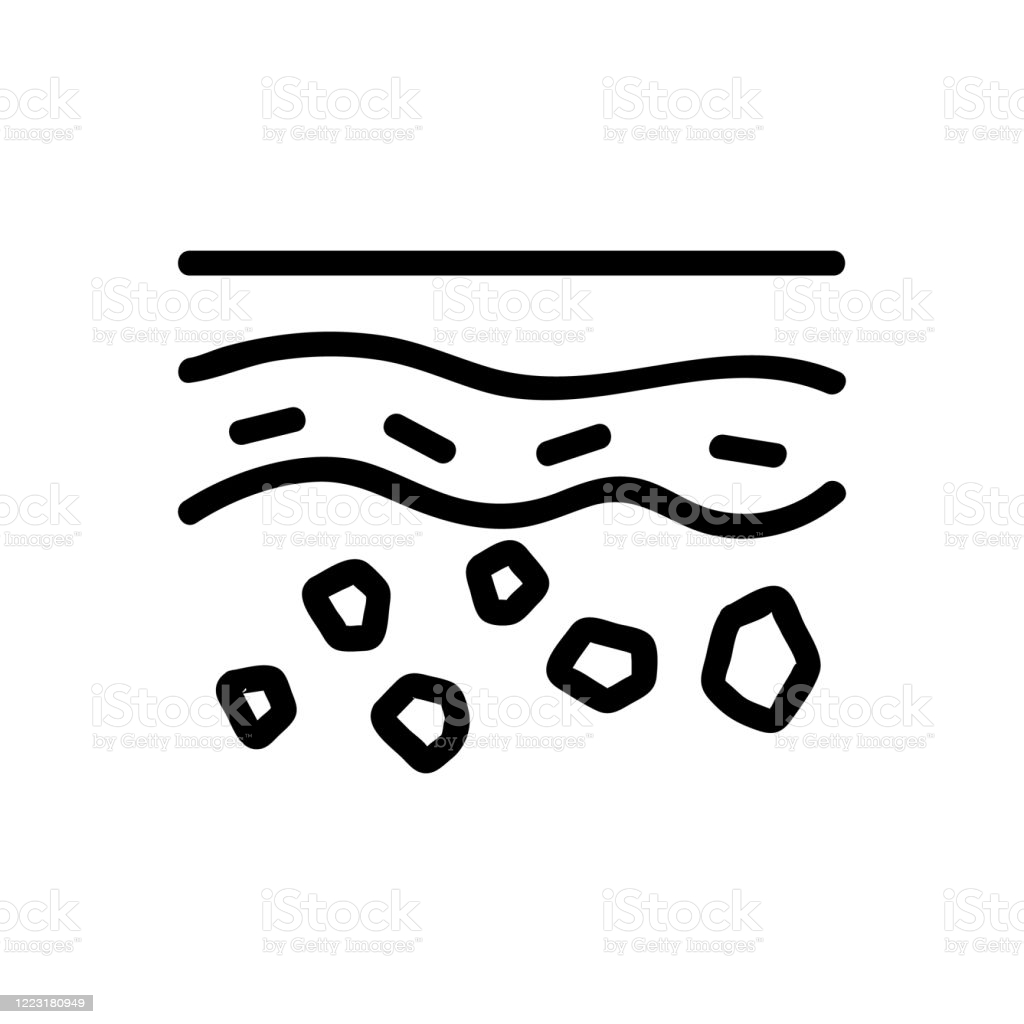 أنظر وأتساءل
مكونات  الأرض
1
1
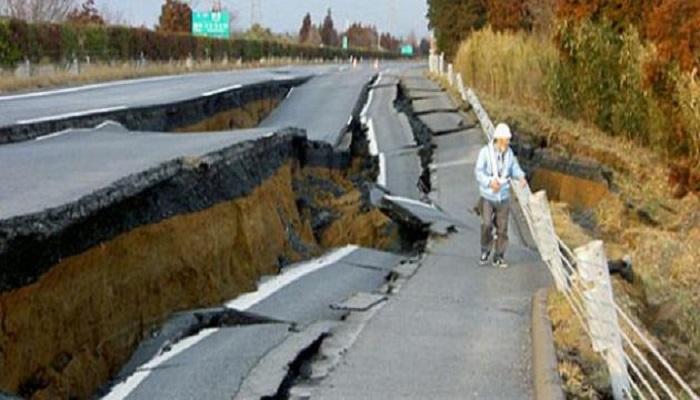 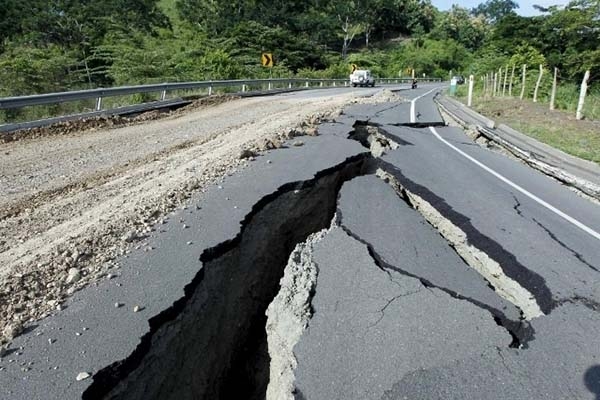 القشرة
مكونات  الأرض :
الستار
اللب
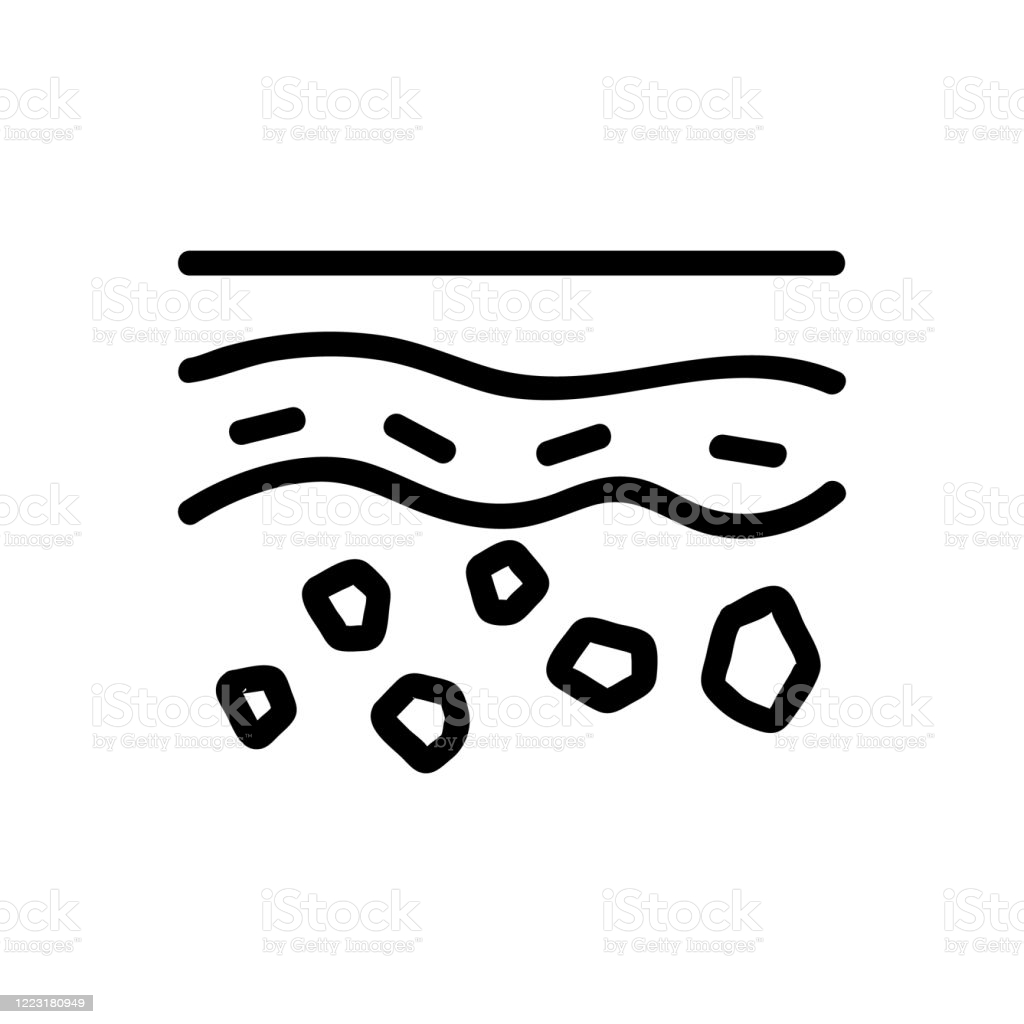 أنظر وأتساءل
مكونات  الأرض
1
1
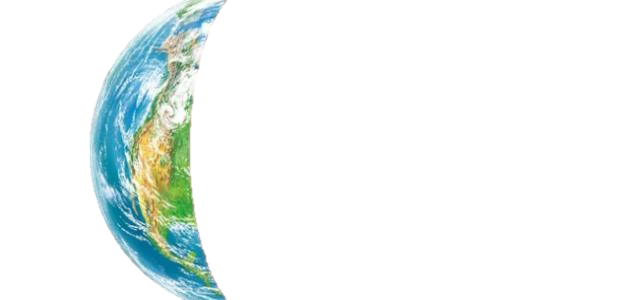 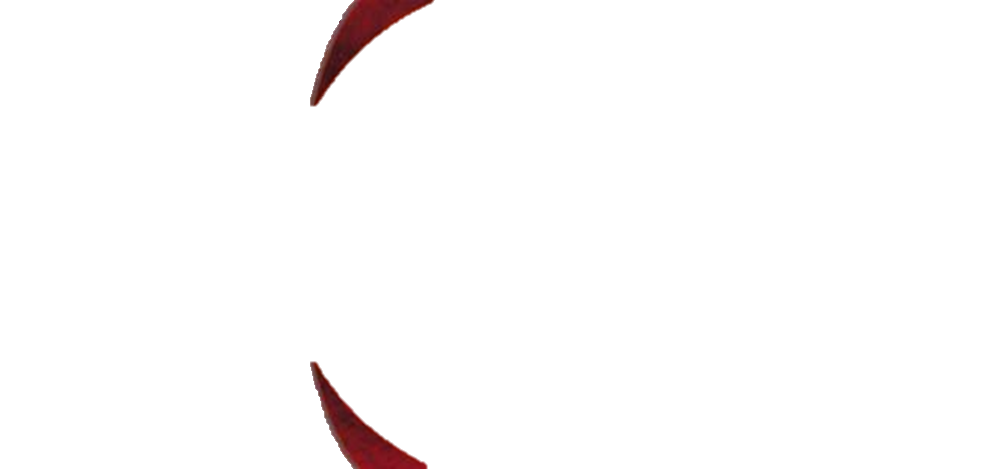 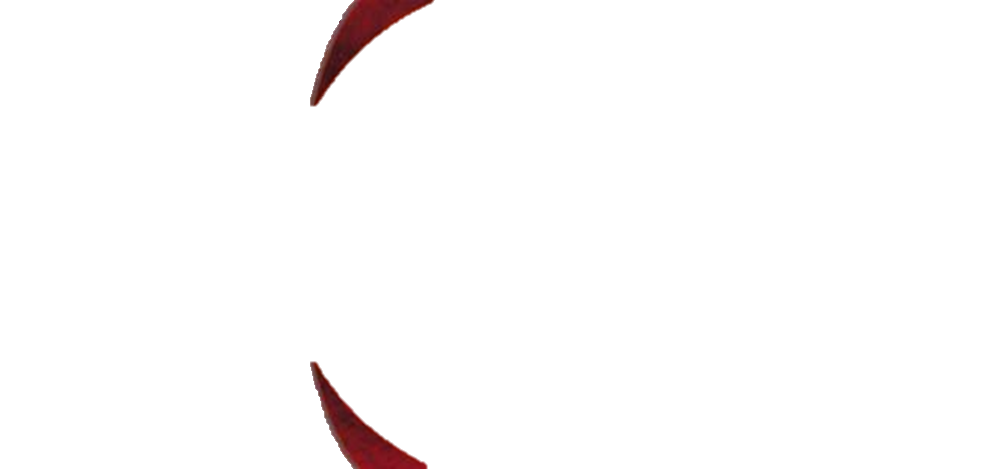 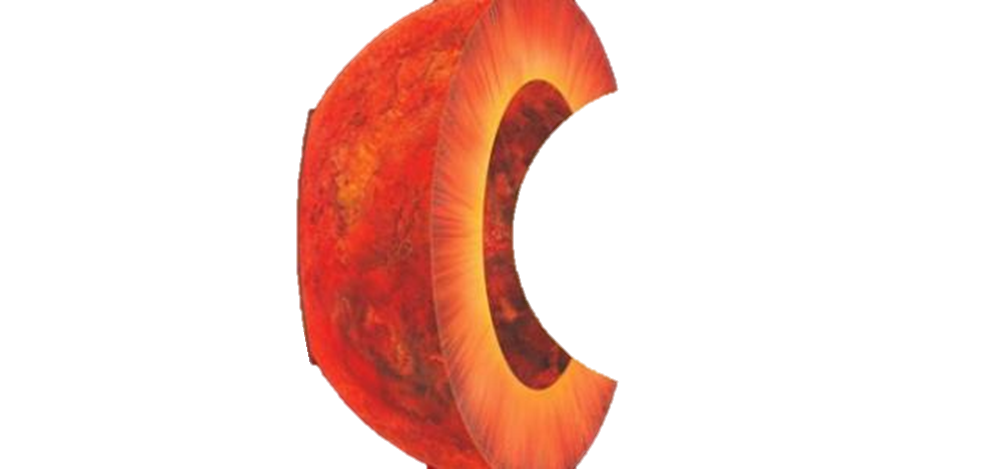 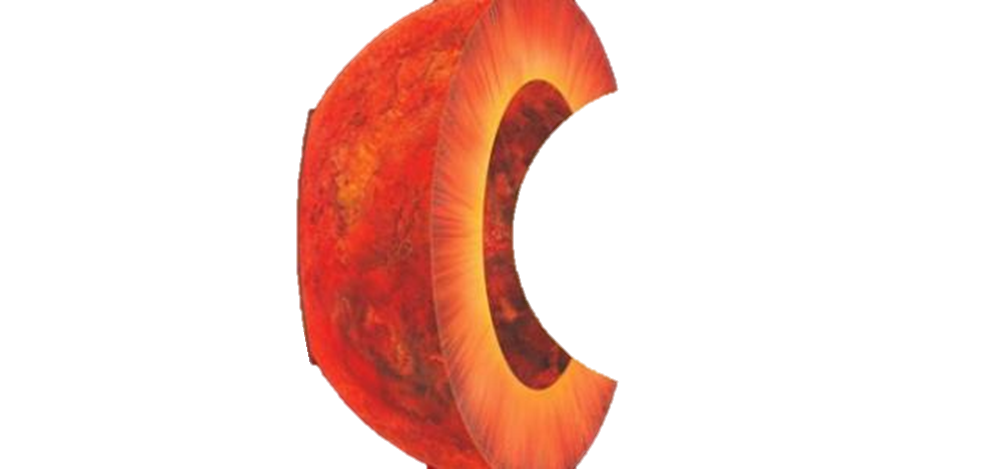 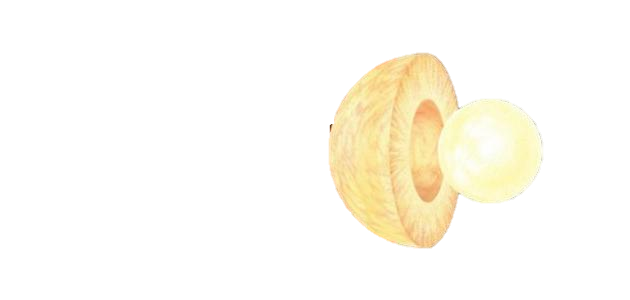 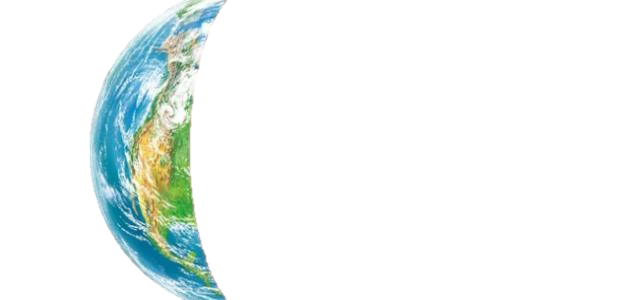 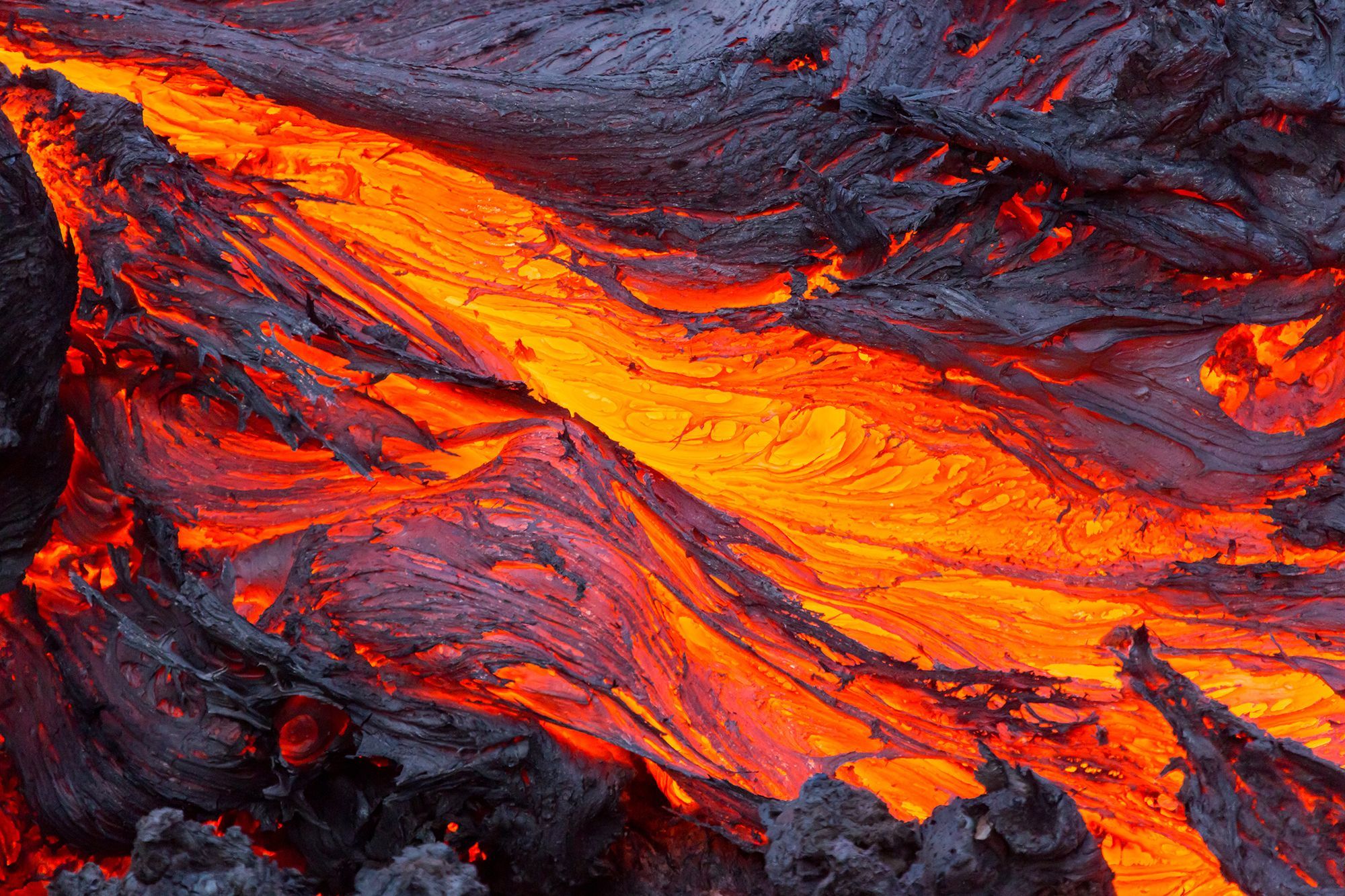 صخر مصهور يسمى الماجما
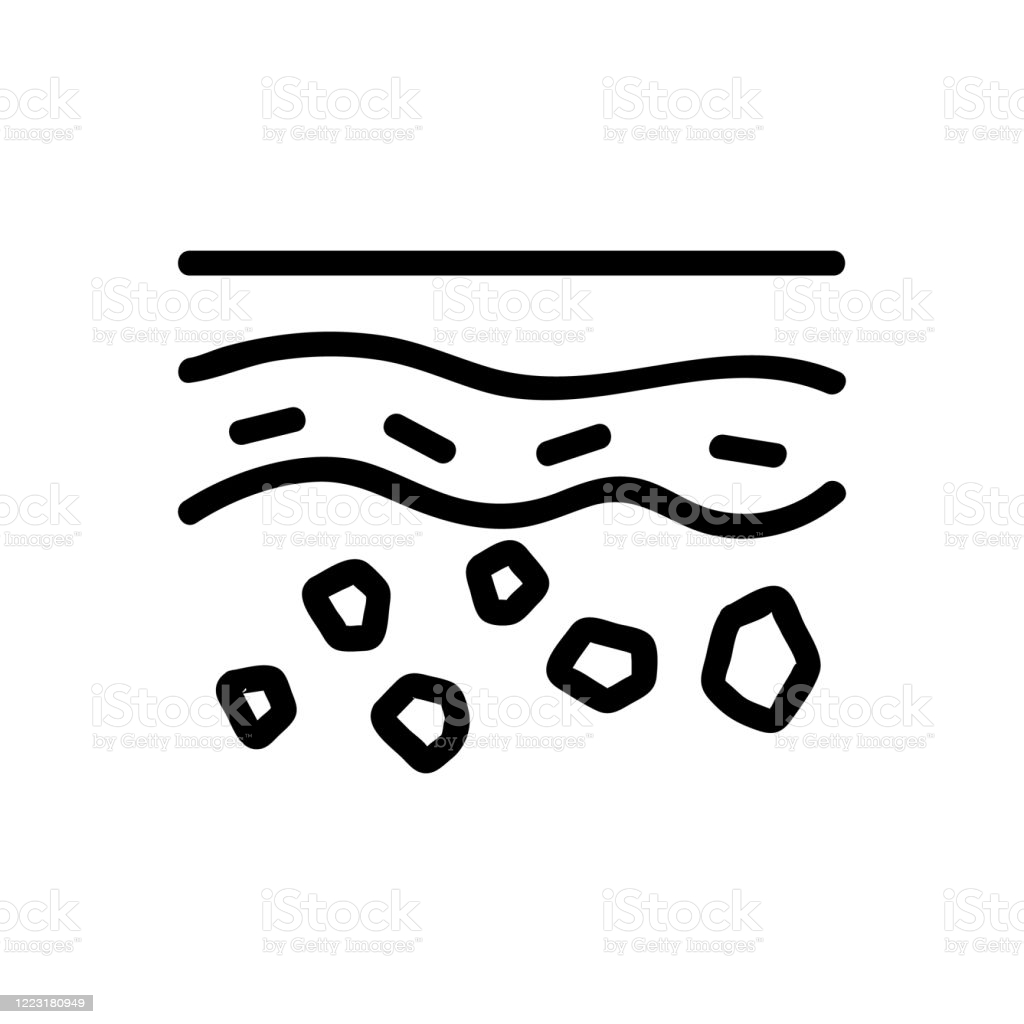 أنظر وأتساءل
أجزاء الستار والقشرة :
مكونات  الأرض
1
1
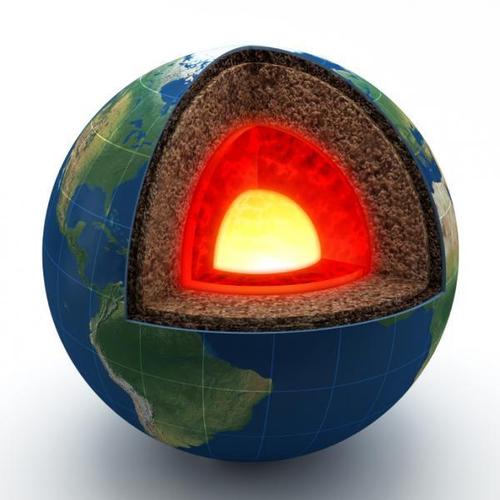 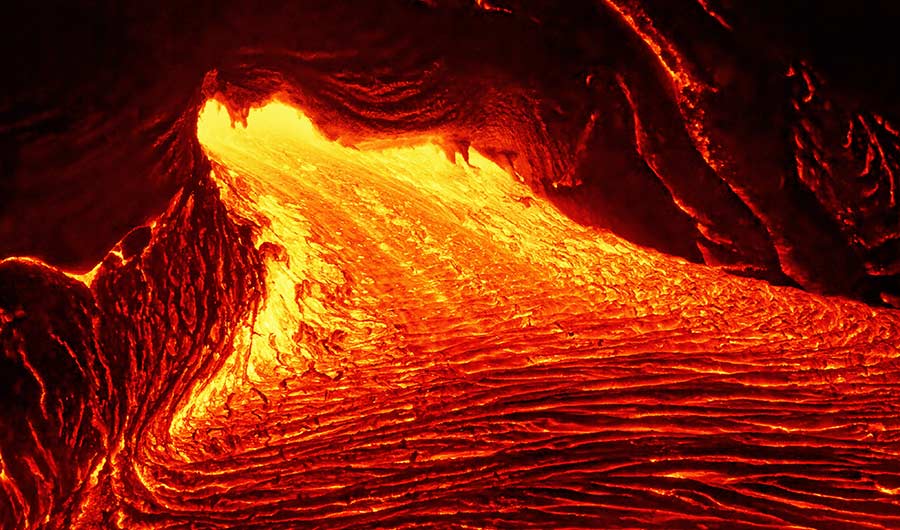 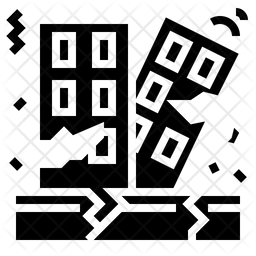 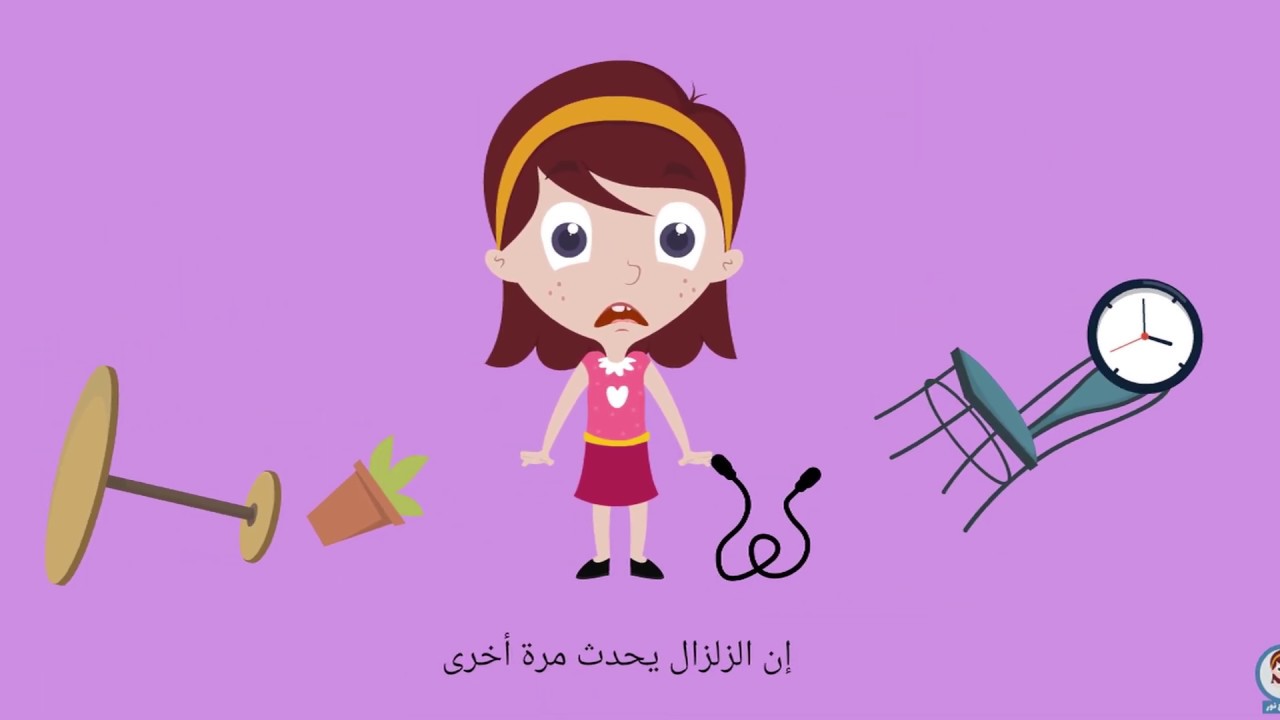 يمكن للزلازل أن تغير معالم سطح الأرض في لحظات
ولمذا يغير الزلزال معالم سطح الأرض؟
الزلازل
ما الذي يسبب الزلازل؟
الزلازل
2
2
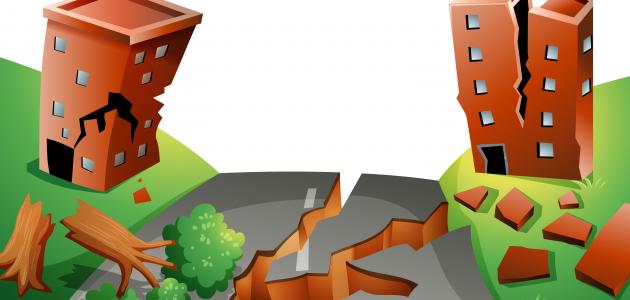 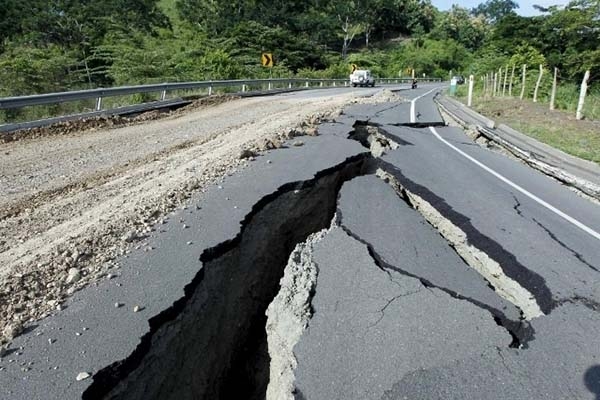 وتهتز أطراف الصخور المتكسرة تماما كما يحدث عندما تتكسر عصا رقيقة ويسبب هذا الإهتزاز الزلازل
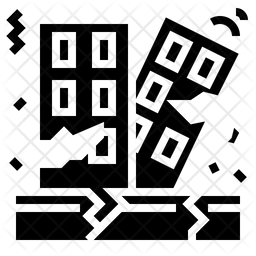 القشرة هي الطبقة الخارجية من الأرض
وتتكون من صفائح صخرية ضخمة
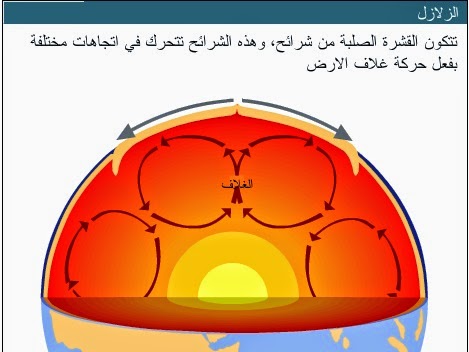 وفي أثناء إنزلاقها بضغط بعضها فوق بعض وبسبب تكسرالصخور
ويبدو لنا أن هذه الصفائح غير متحركة 
لكنها في الحقيقة متحركة وينزلق بعضها فوق بعض
كيف يحدث الزلازل ؟
الزلازل
2
2
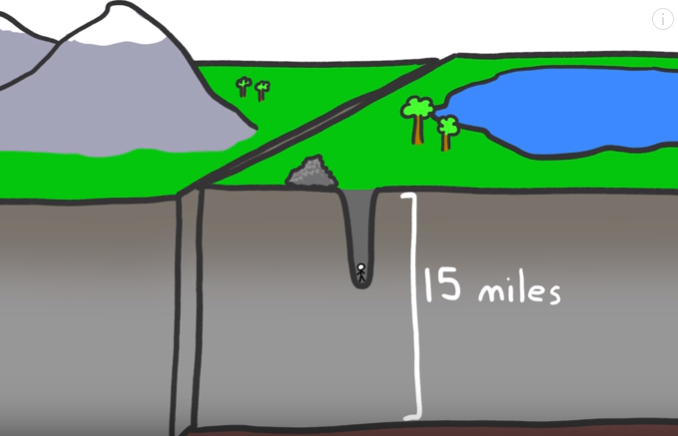 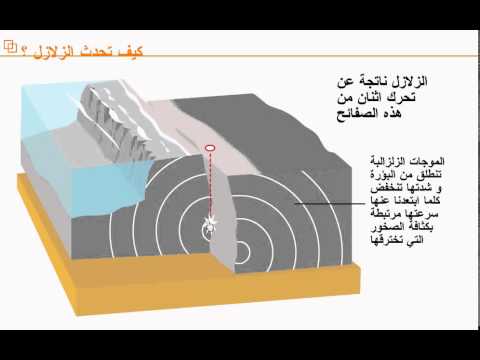 هو حركة فجائية لصخور القشرة الأرضية وعندما يحدث الزلزال تهتز الأرض وتنتقل هذه الأهتزازات لسطح الأرض
وقد أشار القران الكريم إلى حركات الأرض واهتزازاتها في مواضع منها قوله تعالى:(إذا زلزلت الأرض زلزالها*وأخرجت الأرض أثقالها)
وتختلف الزلازل في قوتها فبعضها ضعيف لاتشعر به وبعضها الاخر قوي يؤدي إلى حدوث تشققات في الطرق وانهيار الأبنية والجسور
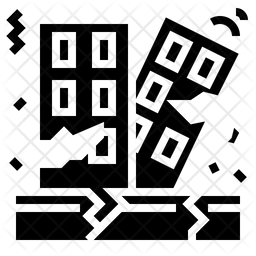 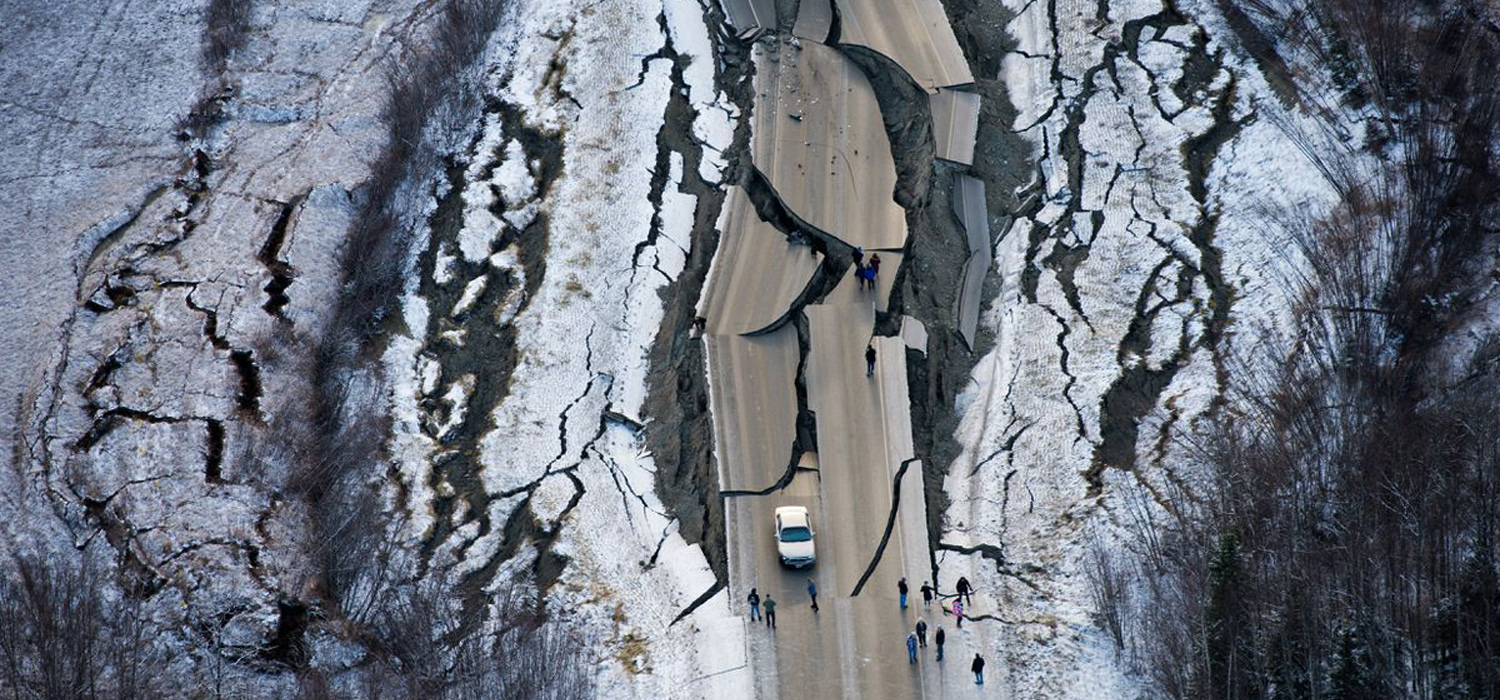 ما الزلازل ؟
الزلازل
2
2
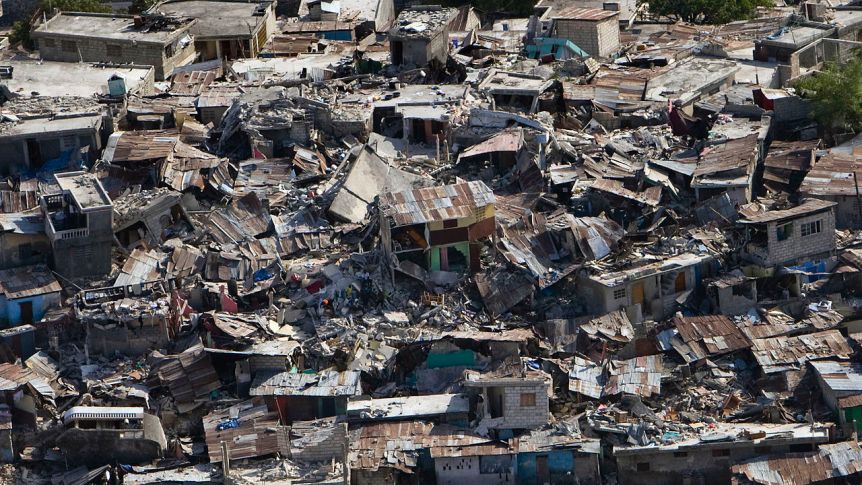 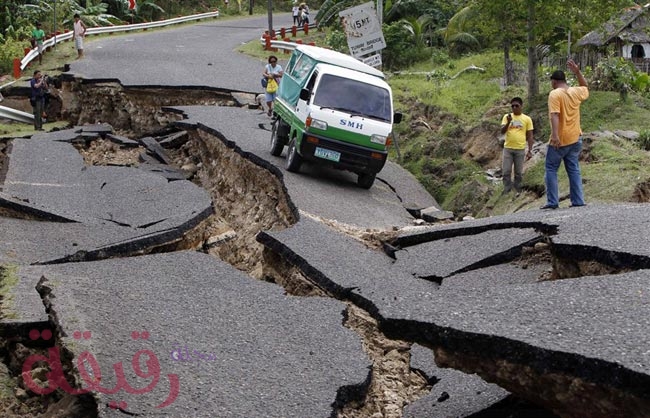 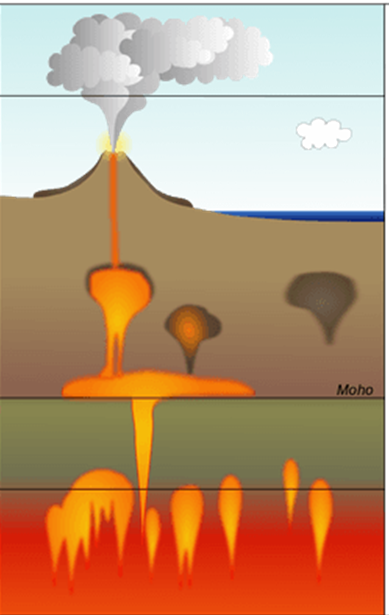 في بعض الأحيان تندفع الماجما من باطن الأرض نحو السطح
إلى ان تكون عبر فتحة في القشرة الأرضية تتدفق منها السيل
وتعمل في أثناء إندفاعها على تكسير صخور القشرة الأرضية وصهرها
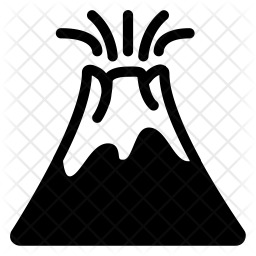 كيف يحدث البركان ؟
البركان
3
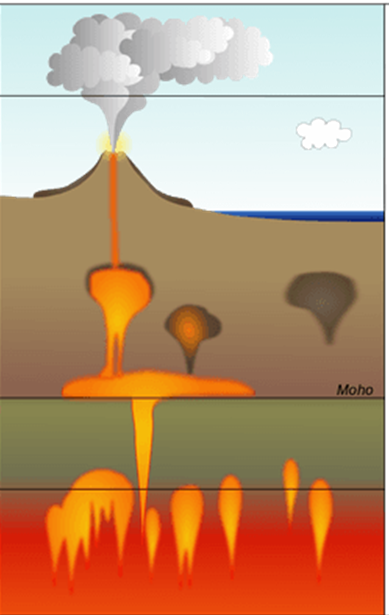 3
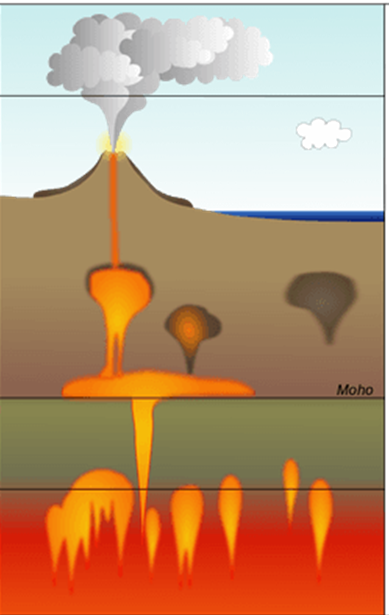 فتحة في القشرة الأرضية تندفع منها الماجما.وتسمى الماجما التي تصل إلى سطح الأرض اللابة.
ويصاحب تدفق اللابة على سطح الأرض خروج قطع من الغازات والصخور والرماد
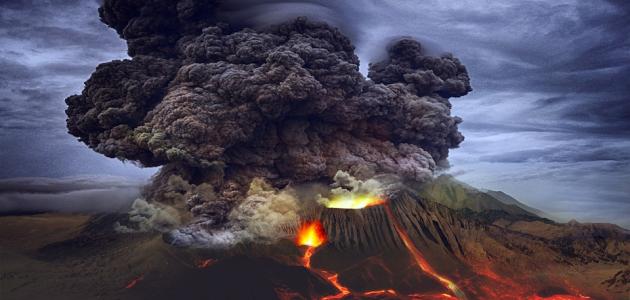 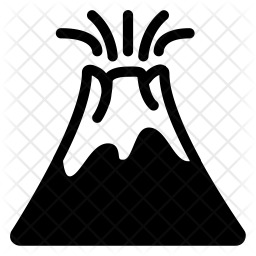 ما البركان؟
البركان
3
3
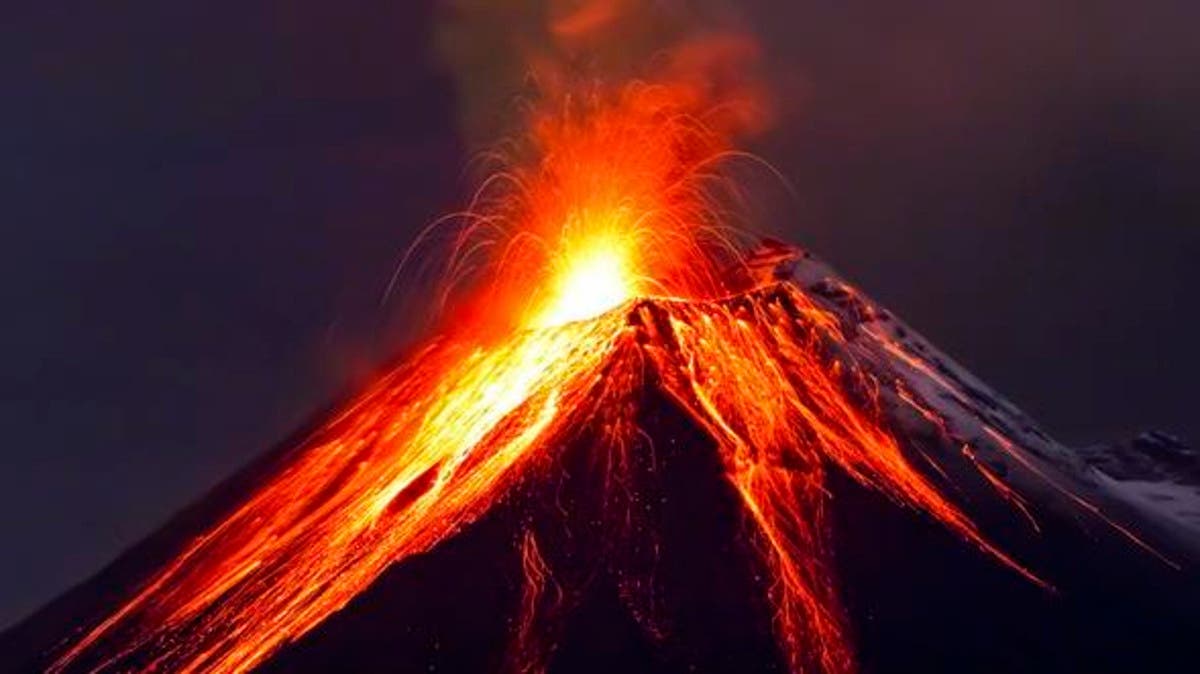 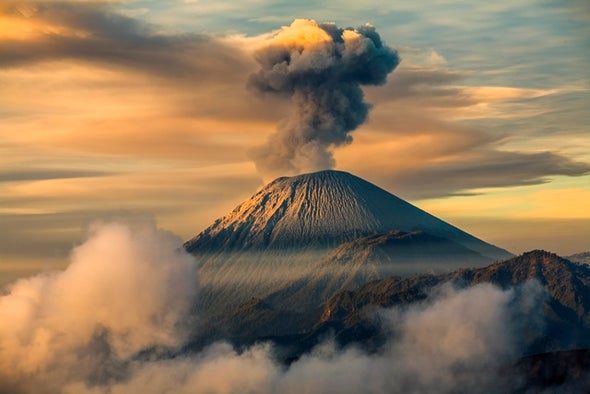 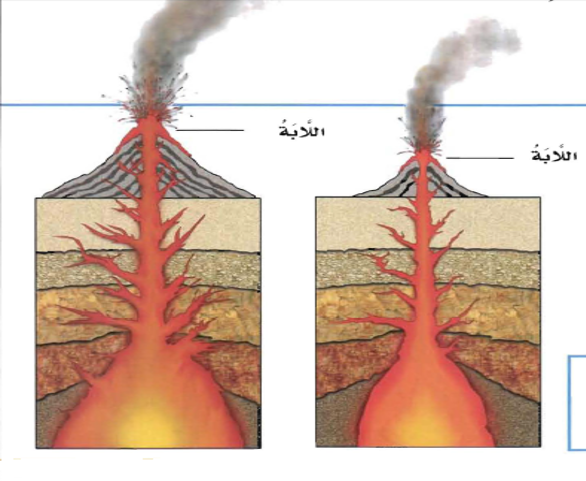 وأحيانا تندفع الصخور المنصهرة من فوهة البركان على شكل إنفجار يؤدي إلى تطاير جزء كبير من الجبل البركاني
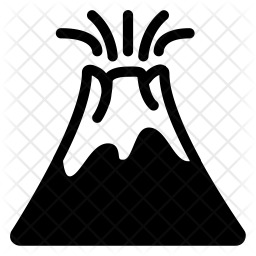 ما أثار البراكين؟
قد تحدث المواد الناتجة عن ثوران البراكين تدميرا كبيرا في البنايات،وإضرارا شديدا بالمخلوقات الحية أيضا
أحيانا تتدفق اللابة ببطء من البركان ثم تتصلب لتكون جبلا بركانيا يكبر حجمه شيئا فشيئا
البركان
3
3
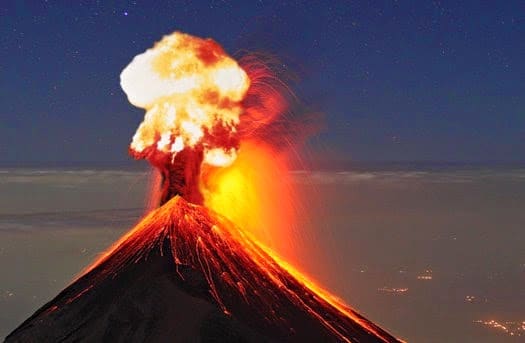 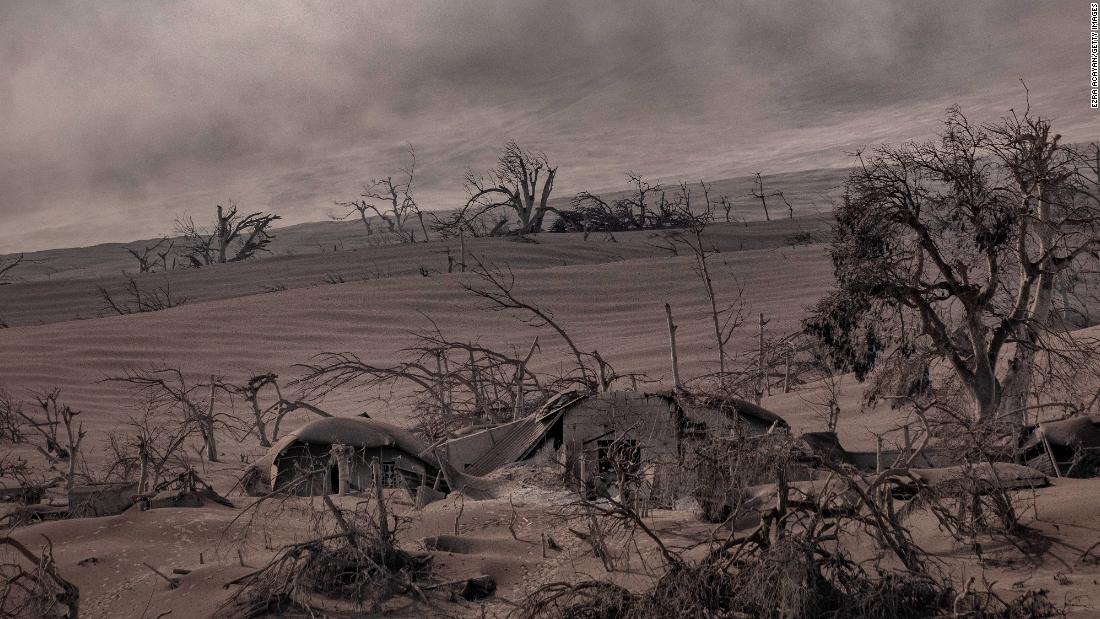 انتهى الدرس